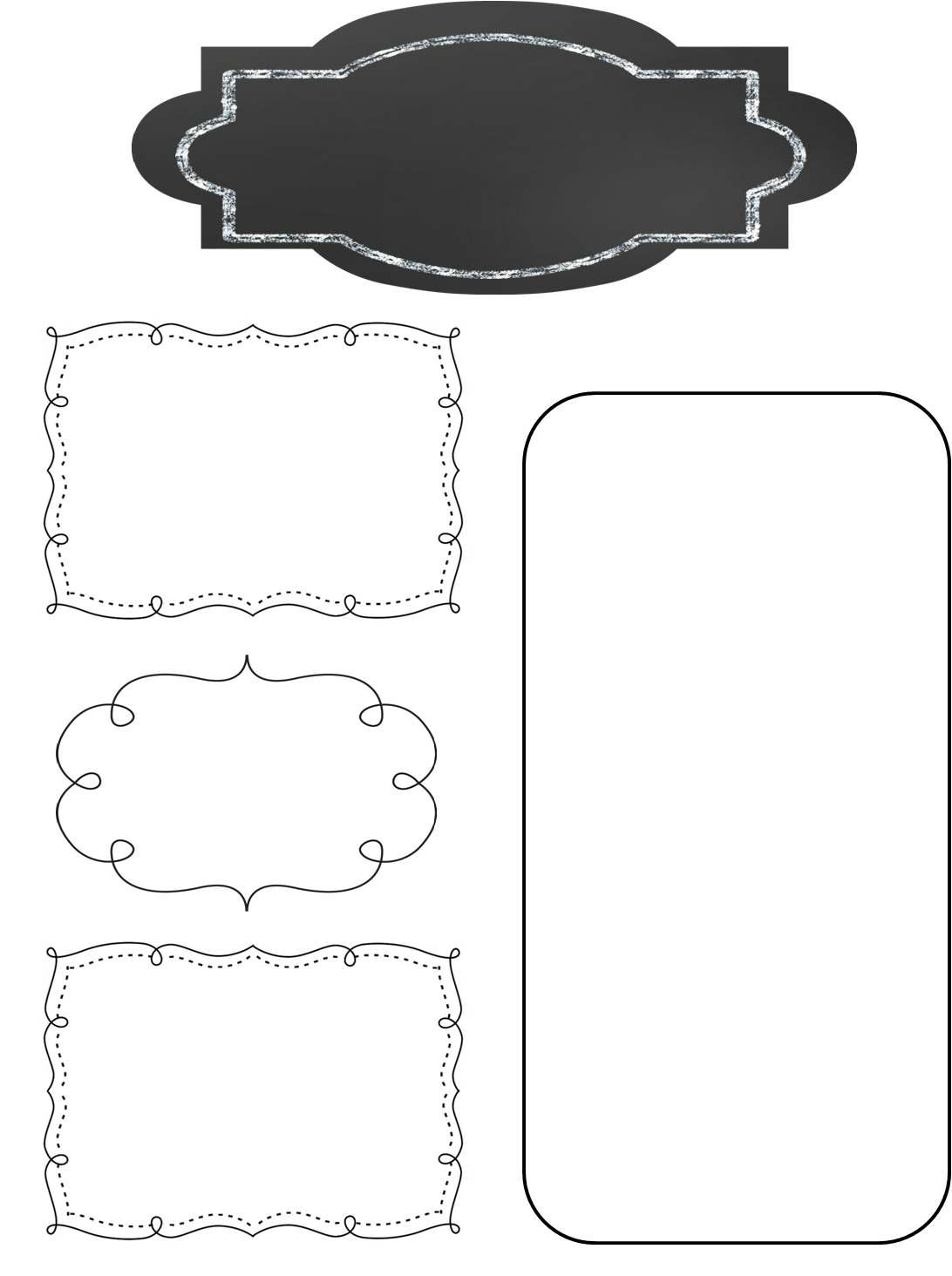 A Peek at This Week in…
Mrs. McFarland’s Class
Week of October 21st
We are working on long division in math.  Many students are catching on quickly, but I have a good handful that are struggling.  I promise this process is “old school” like we learned it.  Please provide guidance to your student if they are struggling.  The more they practice the process, the easier it will become.  Continue to reinforce multiplication math facts as well.

Please check the assignments online and your student’s agenda nightly to make sure assignments are completed.  There are many students who are not getting homework assignments completed.
Reminders
Math (McFarland)
Long division
Problem solving
Quiz on Friday over prime numbers, exponents, multiplication and division
Reading (McFarland)
This week we are concentrating on narrative writing so there will not be a weekly assessment.

AR points are due today (Tuesday, October 22nd).  If students have earned their 5 AR points, they may bring a snack and board or card game to play as their AR reward tomorrow.
Thank you for taking time to attend parent-teacher conferences.  I had 100% parent participation!  Go you!
Spelling (McFarland)
No test
Upcoming Events
Language Arts/Writing (McFarland)
Tuesday, October 22nd:   Bus evacuation drill 8:15a
Wednesday, October 23rd:  End of quarter, Board meeting
Monday, October 28-Friday, November 1:  RED RIBBON WEEK
Mon: Pajamas Tues: Favorite sports team Wed: 5th wears  green Thurs: bright/neon 
Fri: wear all red
Narrative writing
Science/ Social Studies (Eldridge)
Science:  Ch. 13 Matter test
Social Studies: Chapter 7 Causes of the American Revolution